Чистоговорки
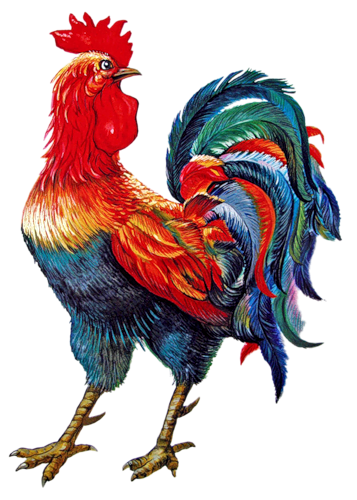 КУ-КУ-КУ-КУ – СПЕЛ ПЕТУХ КУКАРЕКУ
ГИ-ГИ-ГИ-ГИ - НА ЛУЖОК СКОРЕЙ БЕГИ
ГУ-ГУ-ГУ-ГУ -  ХОДЯТ ГУСИ НА ЛУГУ
КИ-КИ-КИ- КИ– ХОДЯТ  КОНИ И БЫКИ
ЖА-ЖА-ЖА-ЖА- МЫ НАШЛИ В ЛЕСУ ЕЖА
ЖУ-ЖУ-ЖУ-ЖУ- ДАЛИ ЯБЛОКИ ЕЖУ
ЖЕ-ЖЕ-ЖЕ-ЖЕ- ЕЖИК СЪЕЛ ИХ УЖЕ
ЖИ-ЖИ-ЖИ-ЖИ-НАМ ЖИВОТИК ПОКАЖИ
ЧЕ-ЧЕ-ЧЕ-ЧЕ- ГРЯЗЬ У МИШКИ НА ПЛЕЧЕ
ЧУ-ЧУ-ЧУ-ЧУ- ИСКУПАТЬ ЕГО ХОЧУ
ЧИ-ЧИ-ЧИ-ЧИ- ТИШЕ МИШКА НЕ ВОРЧИ
ЧА-ЧА-ЧА-ЧА – ВЕДЬ ВОДА НЕ ГОРЯЧА
СУ-СУ-СУ-СУ- НЕ ВПУСКАЮТ В ДОМ ЛИСУ
СА-СА-СА-СА-ЖДЕТ ЗА ДВЕРЬЮ ДВА ЧАСА
СЫ-СЫ-СЫ-СЫ- ОНА ХОЧЕТ КОЛБАСЫ
СИ-СИ-СИ-СИ- ЕЙ КУСОЧЕК ОТНЕСИ
ЗЫ-ЗЫ-ЗЫ-ЗЫ- СТАЛО СКУЧНО БЕЗ КОЗЫ
ЗЕ-ЗЕ-ЗЕ-ЗЕ- Я НАРВАЛ ТРАВЫ КОЗЕ
ЗУ-ЗУ-ЗУ-ЗУ- Я ПРИВЕЛ ДОМОЙ КОЗУ
ЗА-ЗА-ЗА-ЗА- У МЕНЯ ЖИВЕТ КОЗА
ШИ-ШИ-ШИ-ШИ- КАК КОНФЕТКИ ХОРОШИ
ШО-ШО-ШО-ШО- МОЙТЕ РУКИ ХОРОШО
ШУ-ШУ-ШУ-ШУ- Я К СТОЛУ ВАС ПРИГЛАШУ
ША-ША-ША-ША-  БУДЕТ КУШАТЬ НЕ СПЕША